WIR LERNEN DEUTSCH 
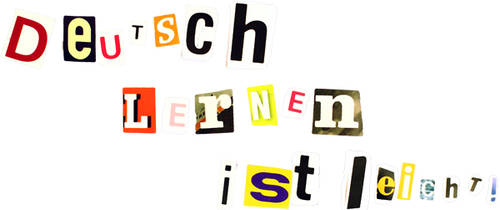 Almanca önemlidir çünkü…
Avrupa’nın birçok yerinde yaklaşık 130 Milyon insan tarafından konuşulmaktadır.
Almanya ,Avusturya, İsviçre, Lüksemburg, Belçika da resmi dildir.
Avrupa Birliği resmi dilidir.
3 Milyona yakın Türk Almanya’da yaşamaktadır.
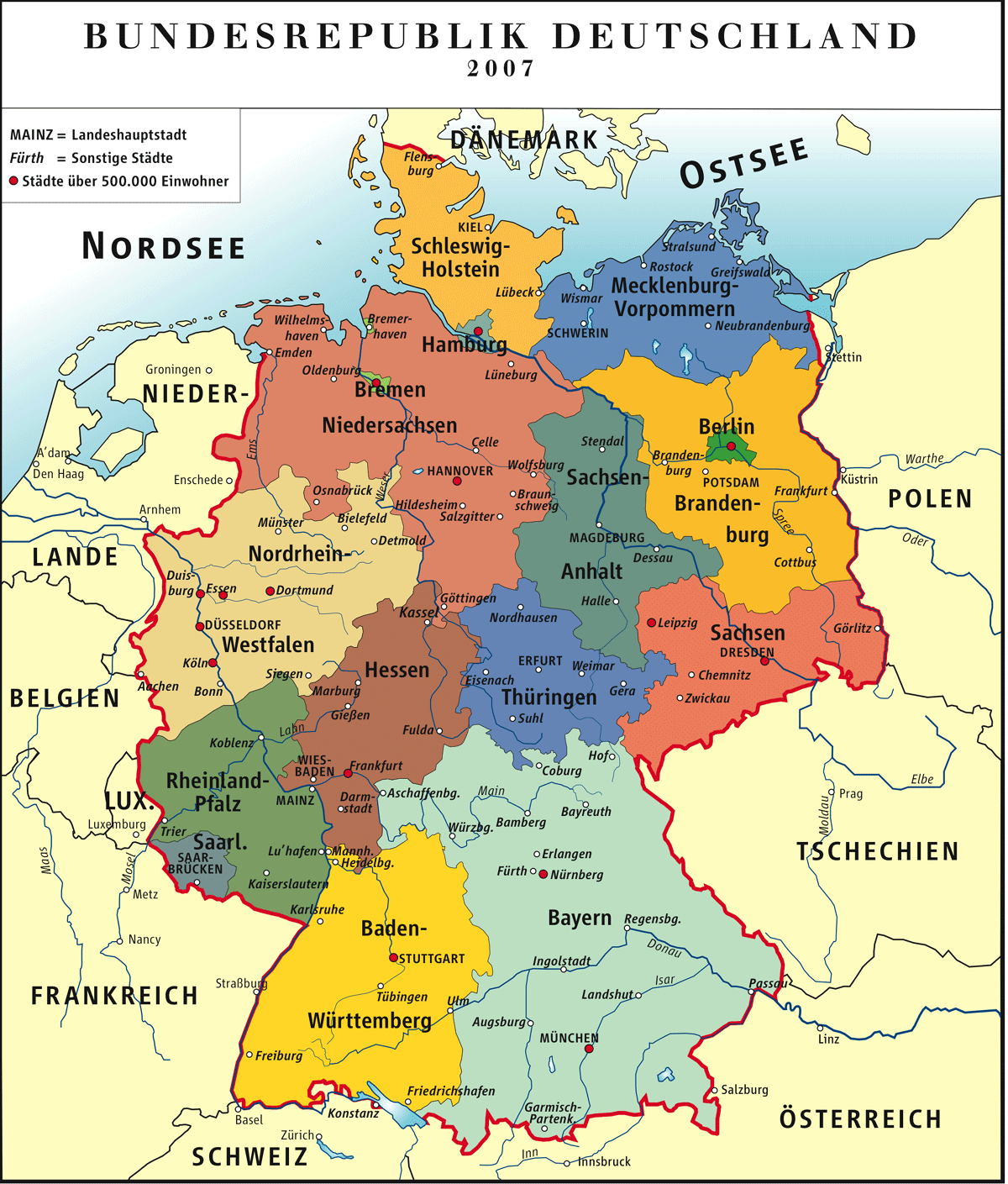 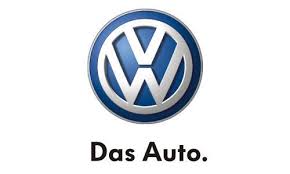 Bildiğimiz birçok Alman uluslarası araba markası var.
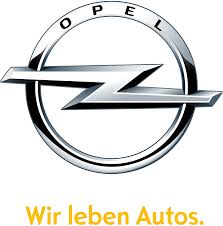 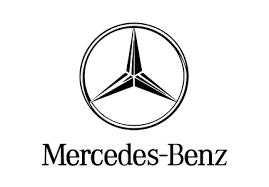 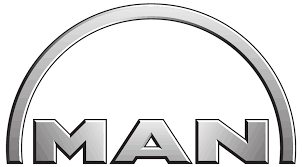 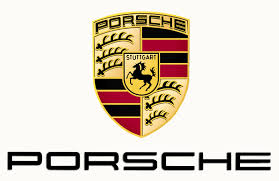 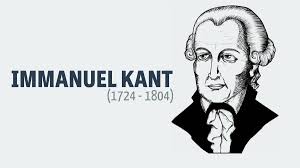 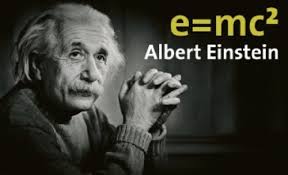 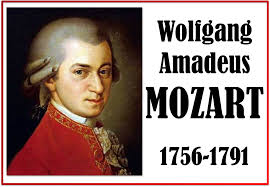 Bilim , Teknoloji ,Sanat ve Kültürel Alanda dünya çapında adını duyuran bir ülkedir. Almanca Kültür ve Bilim dilidir.
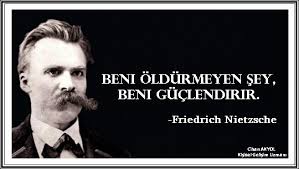 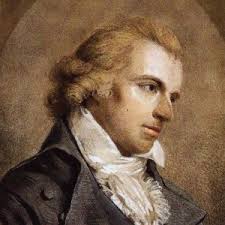 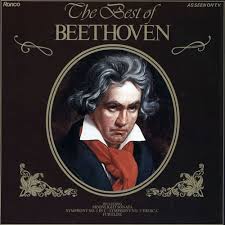 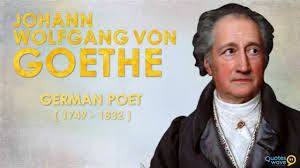 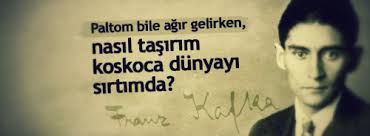 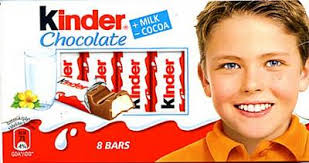 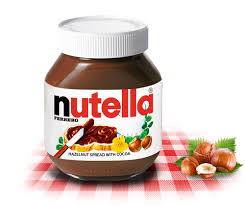 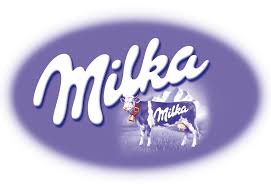 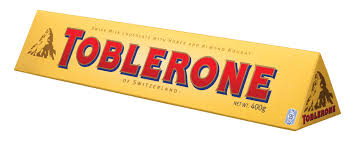 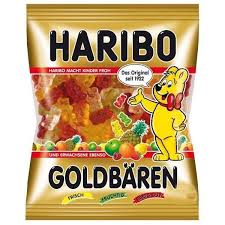 Birçok Alman markasını günümüzde kullanıyoruz.
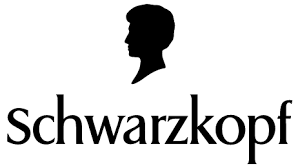 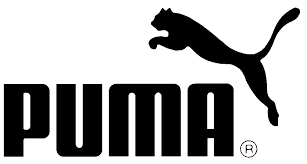 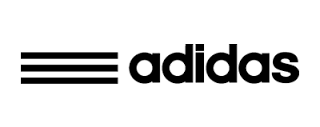 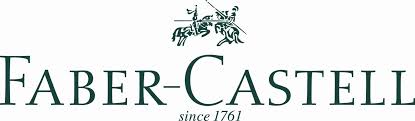 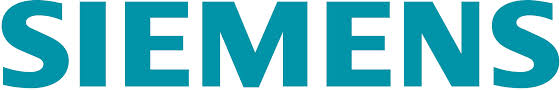 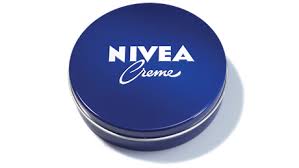 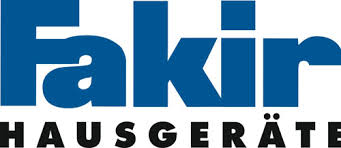 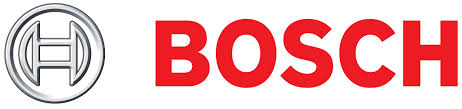 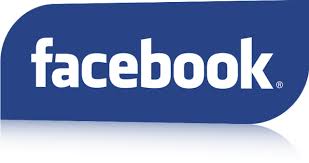 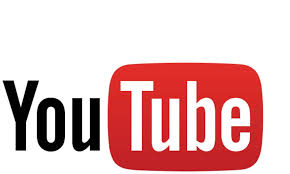 İnternet ortamında İngilizceden sonra en çok kullanılan dildir.
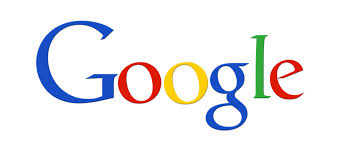 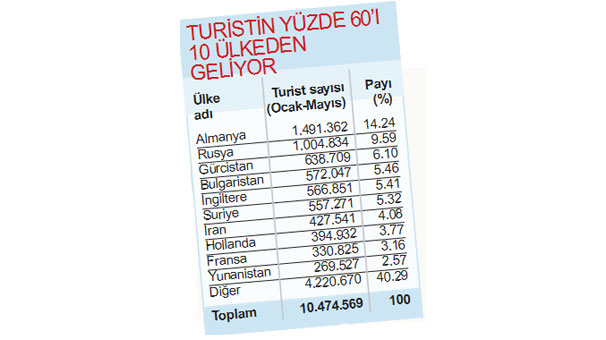 Her yıl milyonlarca Alman Türkiye’ye tatile gelmektedir.


Almanya ‘da çalışan birçok Türk vardır.
Deutsch  ıst  ınternatıonal !
Finde die Wörter!
Computer             Delfin                  Cd
Bus                         Kamera              Energie
Gitarre                   Universität          Baby
Radio                     Nummer             Hobby
Auto                       Zentrum              Liste
Elefant                    Literatur             Informatıon